Figure 8. Three dimensional frontal reconstruction of cerebrum in T1 HPE brain. The conjoined polar region of ...
Cereb Cortex, Volume 13, Issue 12, December 2003, Pages 1299–1312, https://doi.org/10.1093/cercor/bhg077
The content of this slide may be subject to copyright: please see the slide notes for details.
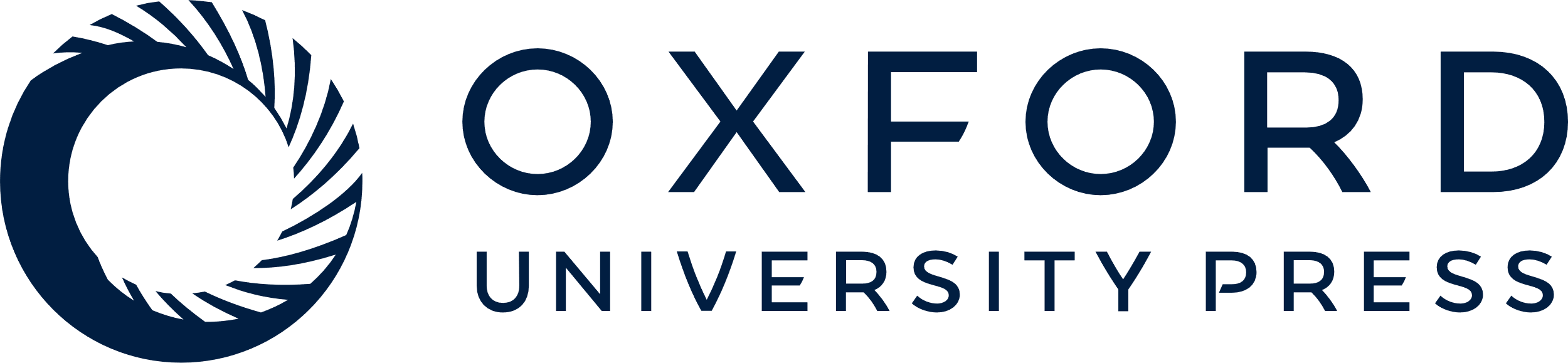 [Speaker Notes: Figure 8. Three dimensional frontal reconstruction of cerebrum in T1 HPE brain. The conjoined polar region of the cerebrum and the central white matter are computationally removed. As noted earlier by Yakovlev (Yakovlev, 1959), there is apparent continuity of insular cortex across the midline at expense of frontal association regions. The rostral infolded cortex and its continuity with the gray matter seam (yellow), continuing into the caudate heads (red) is visible through the rostral window of the reconstruction. The inner surface of posterior convexity cortex visually flanking the deep gray structures is rendered in blue in order to heighten the apparent depth projection of the central gray matter structures. The temporal tips of the ventricular system (purple) are visible through the windowed anterior temporal lobes.


Unless provided in the caption above, the following copyright applies to the content of this slide:]